Friday 3rd April 2020 - Maths
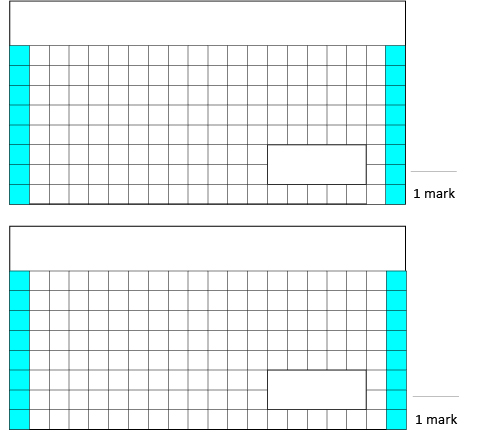 3. Tim and Sara measured the length of their reading books. Tim’s was 12cm long and Sara’s was 18cm long. What was the total length of their books?
34 + 56 =
1.
284 - 44 =
2.
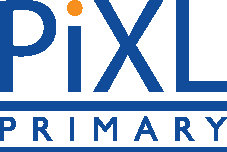